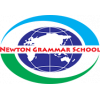 giá đỗ
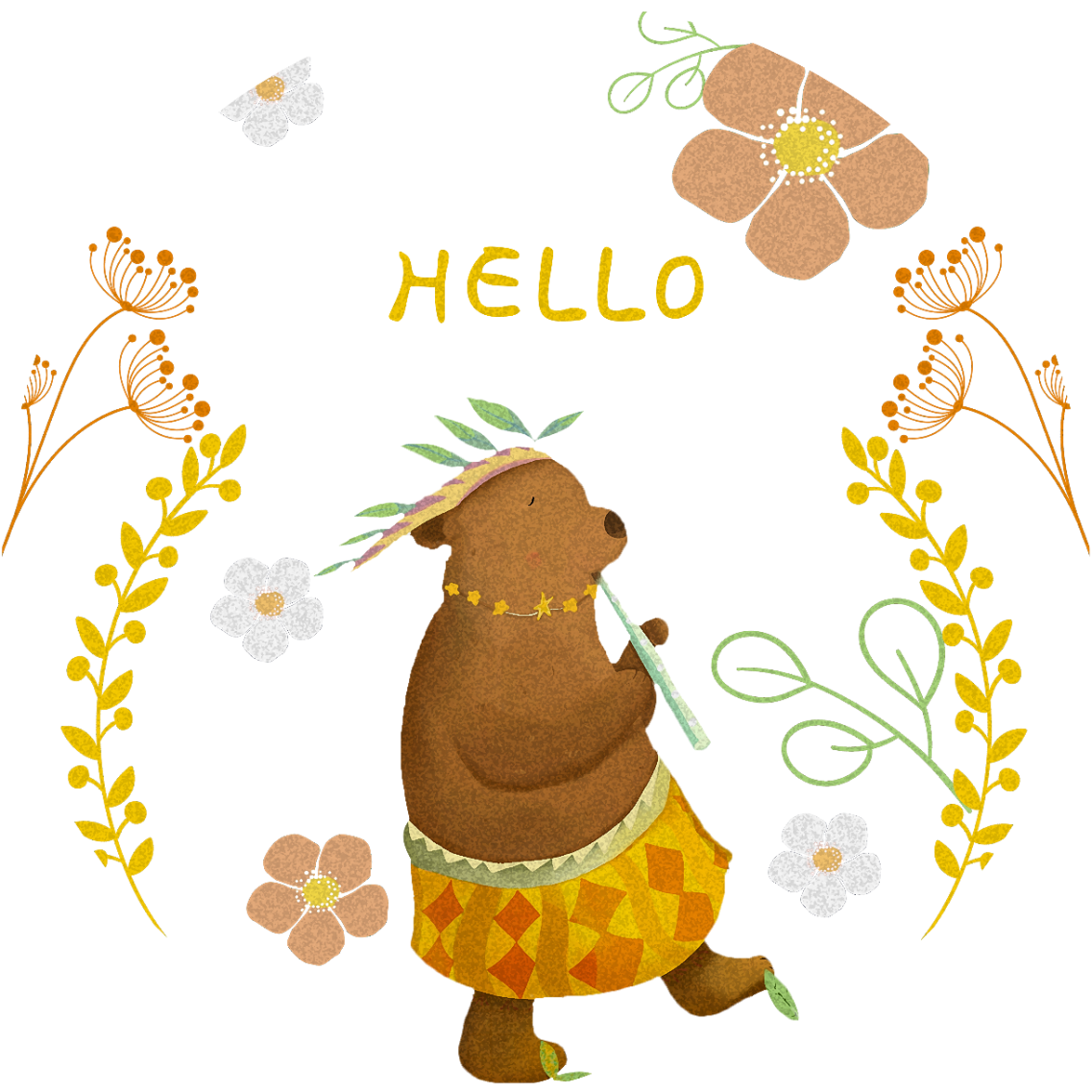 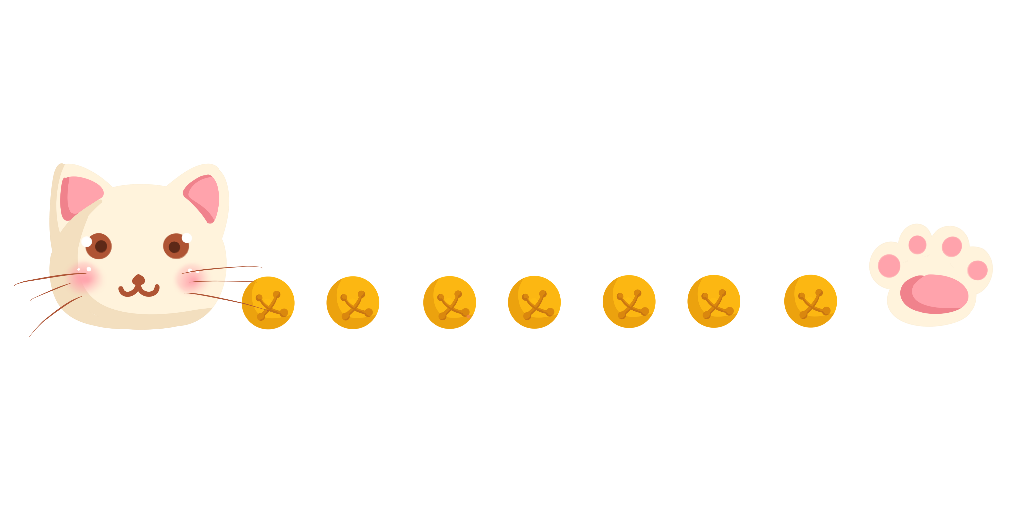 KHỞI ĐỘNG
kì đà
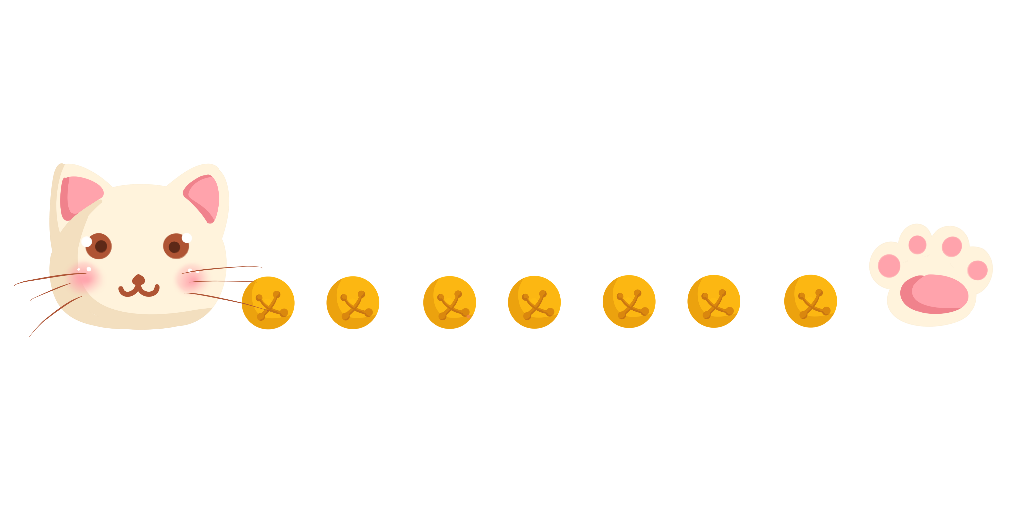 giỏ cá
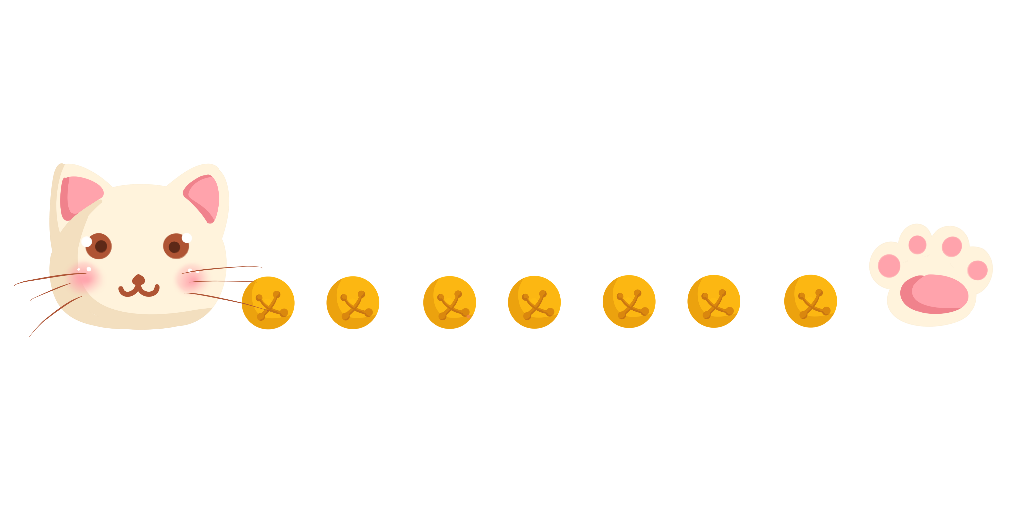 bờ kè
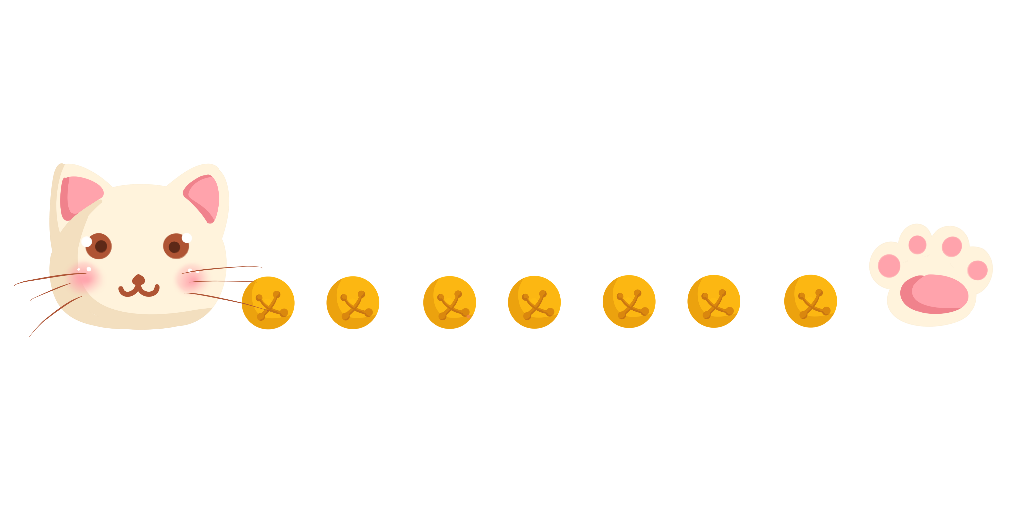 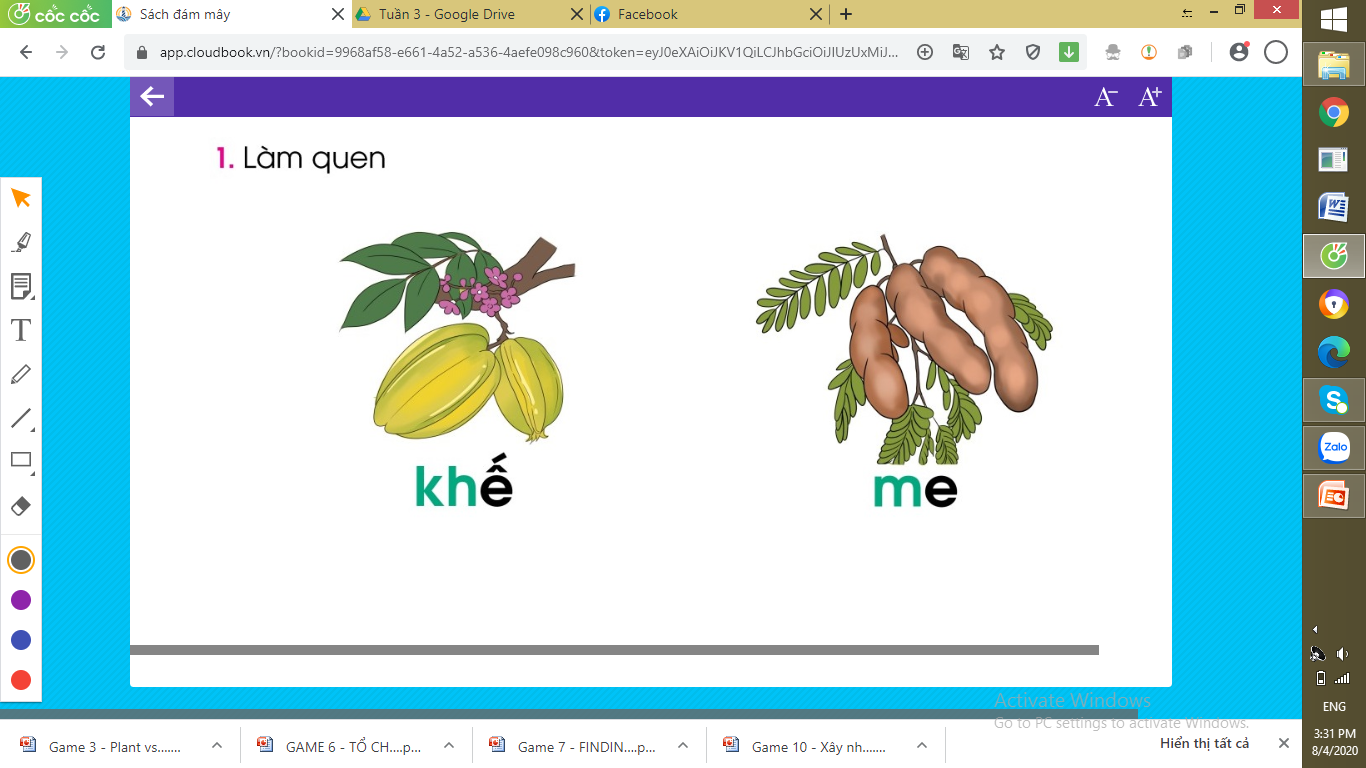 khÕ
kh
Õ
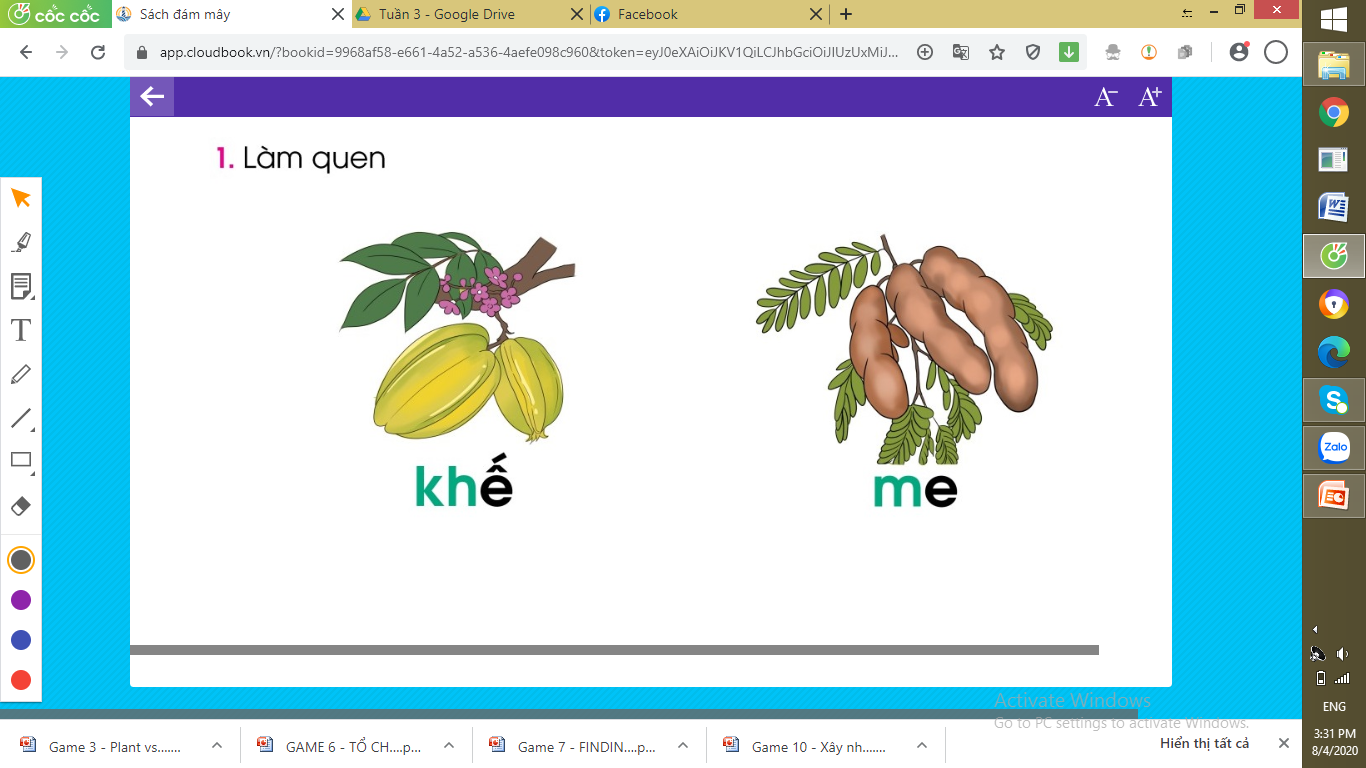 me
m
e
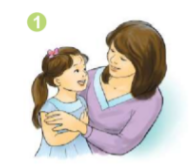 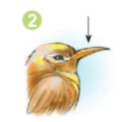 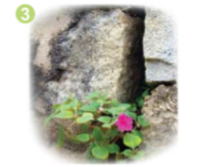 má
mÑ
khe ®¸
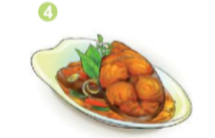 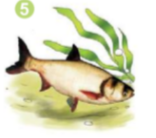 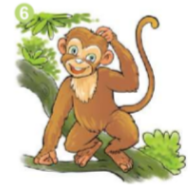 khØ
c¸ kho
c¸ mÌ
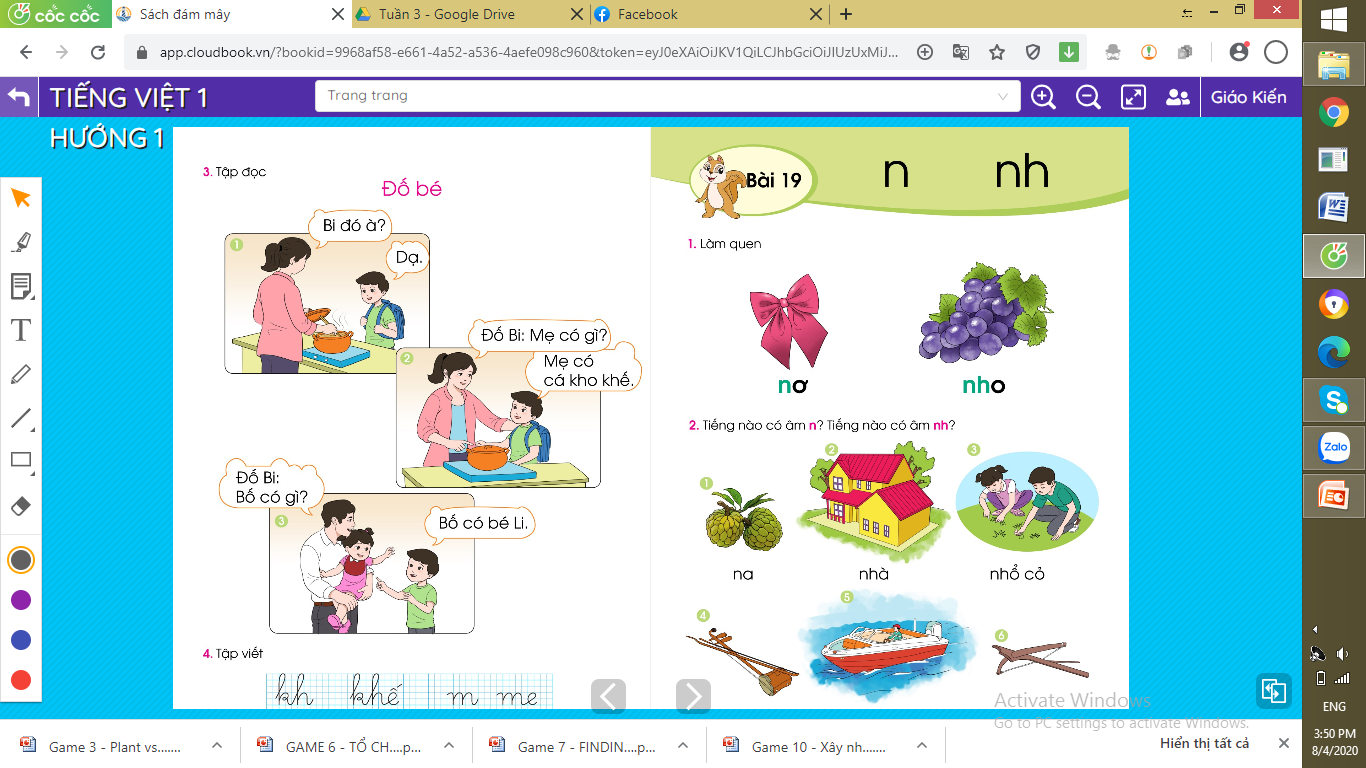 Bi đó à?
Dạ
Đố Bi: Mẹ có gì?
Mẹ có
 cá kho khế.
Đố Bi: 
Bố có gì?
Bố có bé Li.
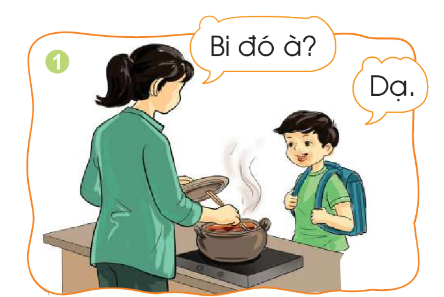 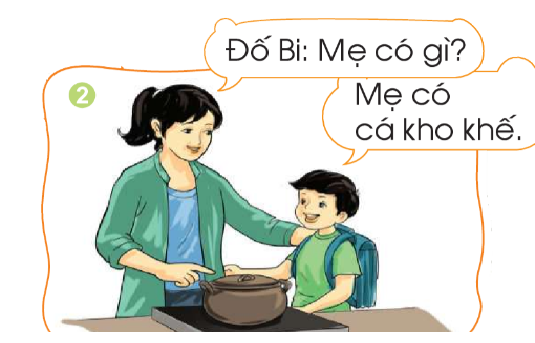 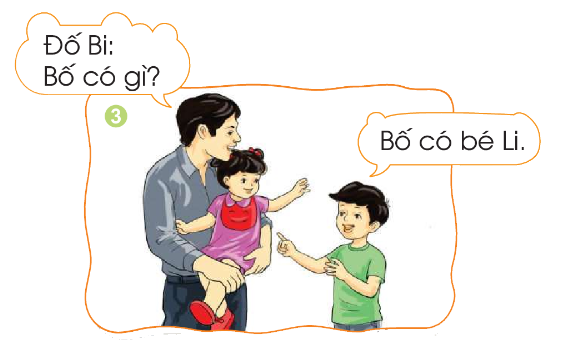 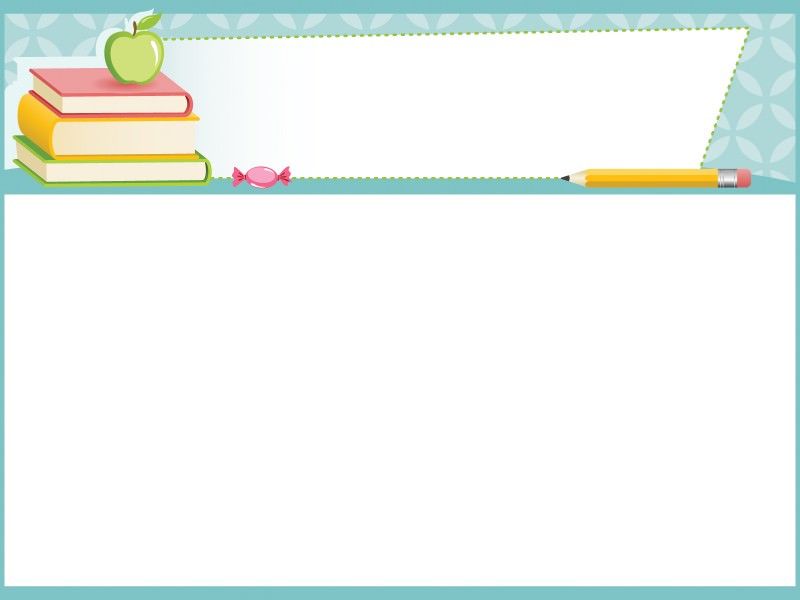 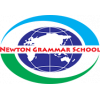 Luyện viết
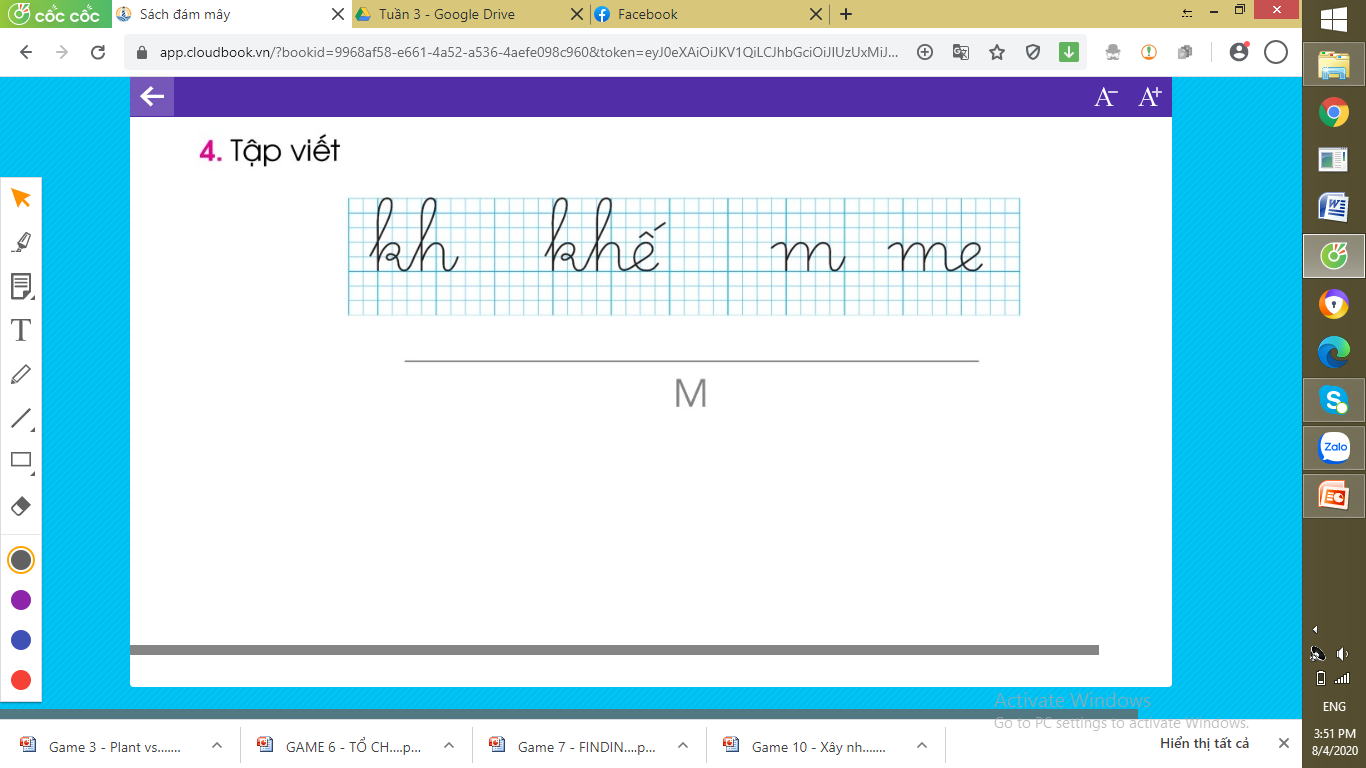